World Religions 3106 Unit I: Judaism
Handouts
Fast Facts on Judaism

Jewish Hatred

Jewish Symbols

Judaism Notes

Who Are the Jews?
Founder: Abraham
All Jews trace their genetic and religious ancestry to Abraham, who lived around 1900 B.C. 


He lived in Ur, in present day Iraq


Abraham made a covenant with God, who promised to make of him “a great nation” if he followed God’s commandments


He journeyed to Canaan, present day Palestine, the “promised land”


Abraham was the first person in recorded history to worship Yahweh, the all-powerful God worshipped by Jews, Christians and Muslims – 3 billion people
The Journey of Abraham
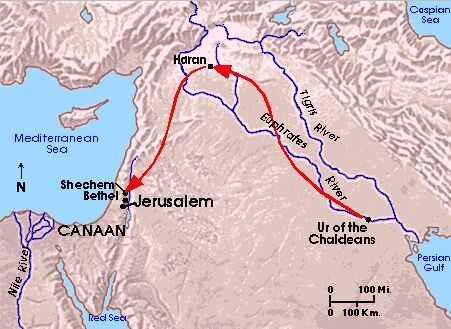 Central Beliefs
Jews believe that they are the “Chosen People,” since God chose their ancestor Abraham to form his “Covenant” with

Jews believe that present day Israel is the “Promised Land,” since God promised this land to Abraham and his descendants
Abraham’s Son Isaac
Abraham was the first of the “Patriarchs”
 
All Jews trace their ancestry through Abraham’s son Isaac

All Arabs trace their ancestry through Abraham’s eldest son Ishmael

The bible says God commanded Abraham to sacrifice his son Isaac, but stopped him just as he was about to slaughter him
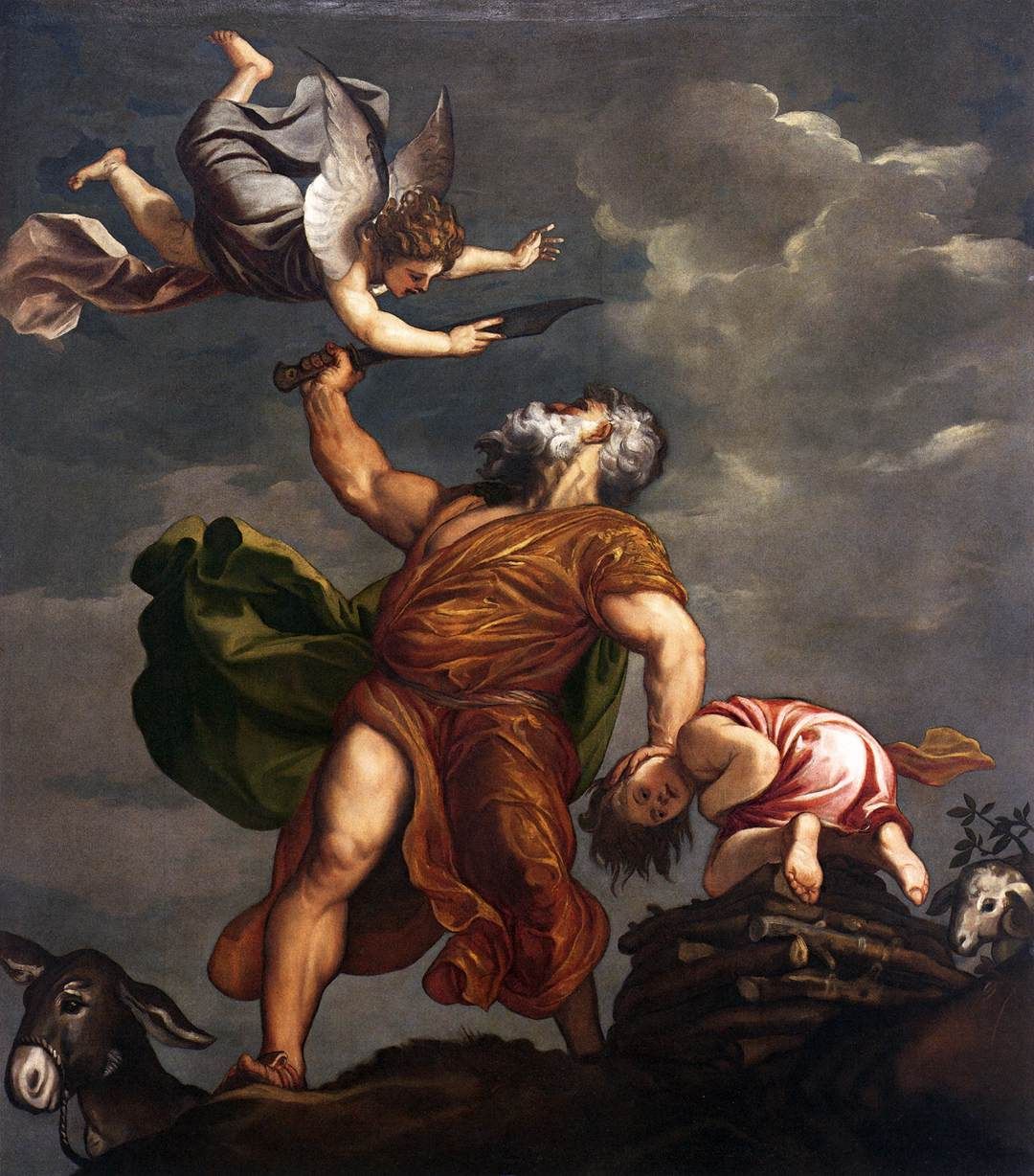 The Sacrifice of IsaacTitian 1542
Isaac’s Son Jacob
Isaac had two sons, Jacob and Esau, the eldest

Jacob was renamed Israel after wrestling with an angel
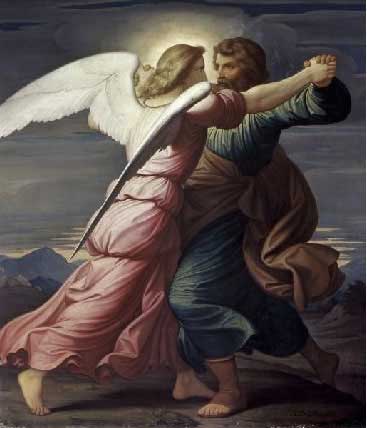 Israel,“One who wrestles with God.”
The Twelve Tribes of Israel
Jacob had 12 sons, who gave rise to the 12 tribes of Israel

There was a drought in Canaan, and the descendents of Abraham moved to Egypt

The Hebrew people lived in Egypt for hundreds of years, until the Exodus ~ 1200 B.C.

They were treated as second class citizens, and they wished to leave

Handout – “Twelve Tribes of Israel”
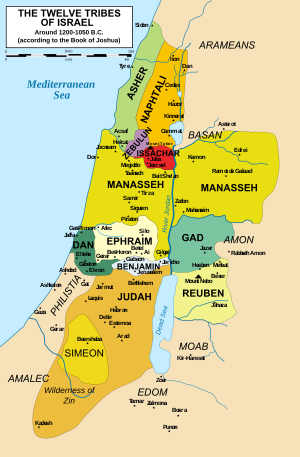 The Twelve Tribes of Israel
Passover
God visits 10 plagues on the Egyptians

The 10th is the death of every firstborn (son)

Hebrews put lamb’s blood on their lintels (doorposts)

The angel of death “passes over” their homes 

Jews celebrate Passover every spring around Good Friday. (2013: Sundown Monday, March 25th – sundown Tuesday, April 2nd)

Note: Jesus was arrested and crucified during Passover celebrations in Jerusalem
Passover
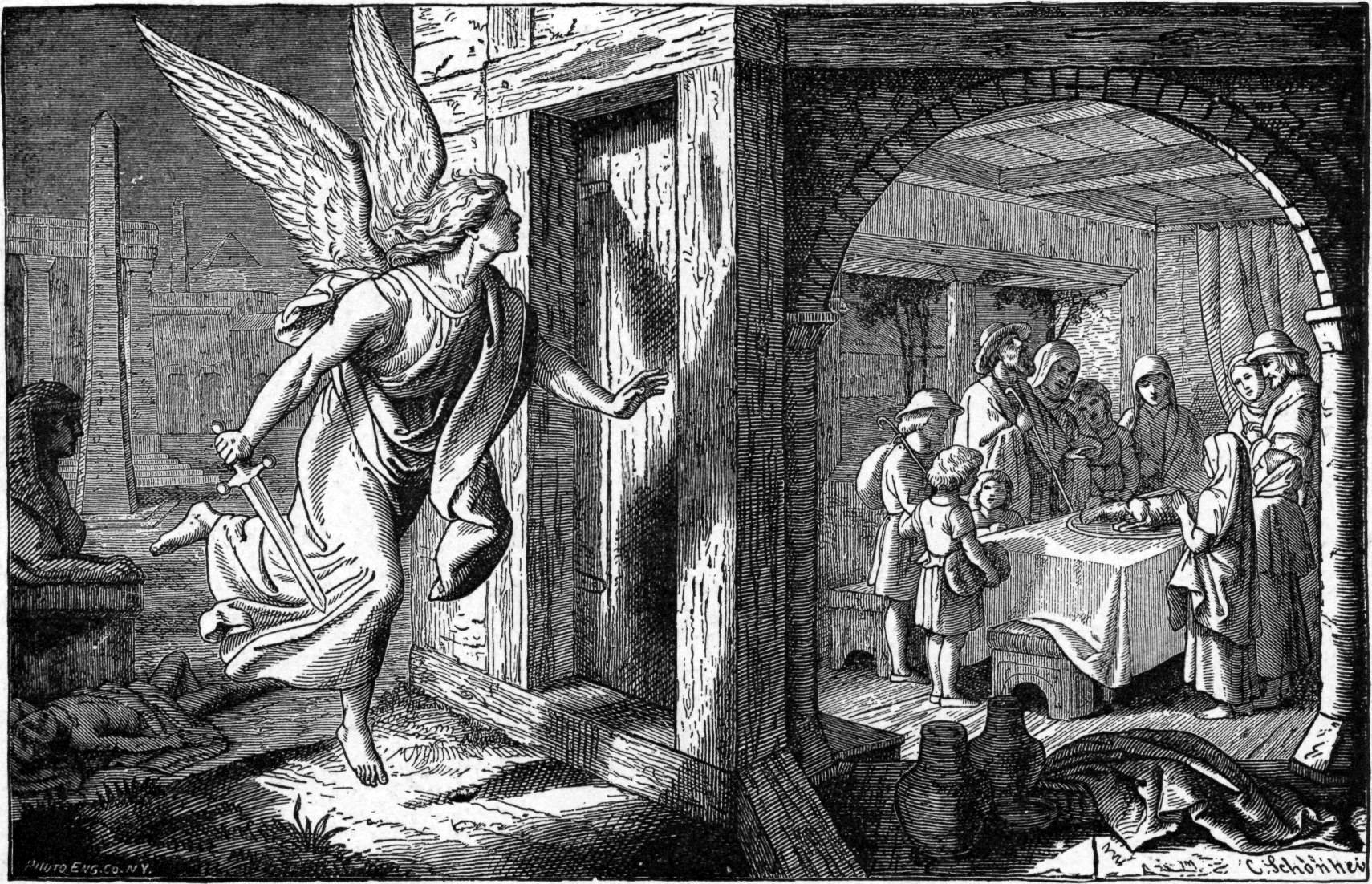 The Exodus
Moses led the Hebrews out of Egypt ~1200BC

They crossed the Red Sea and wandered in the desert for 40 years

Eventually, they conquered the cities of Canaan and established Israel ~ 1000 BC
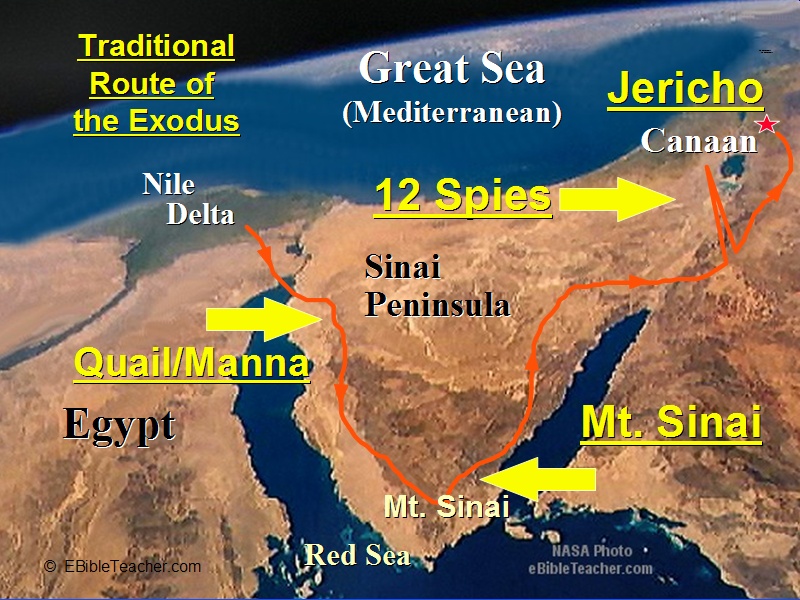 The Ten Commandments
Moses received the Ten Commandments from Yahweh on a mountaintop

Side note: He actually received the commandments twice. The first time Moses came down the Israelites were worshipping a golden calf, so he smashed them. Later, he went back.
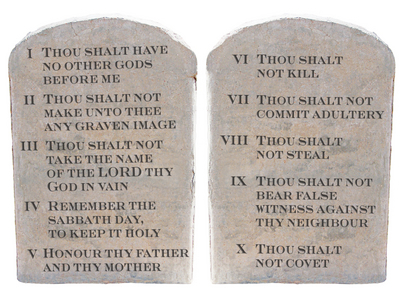 The Ten Commandments
Film
The Prince of Egypt

Complete questions on this movie
The Kingdom of David
The Israelites eventually conquered all of Canaan. David reigned c.1000 B.C.

He defeated the Philistines through single combat with their champion Goliath. (Similar to Trojan war)
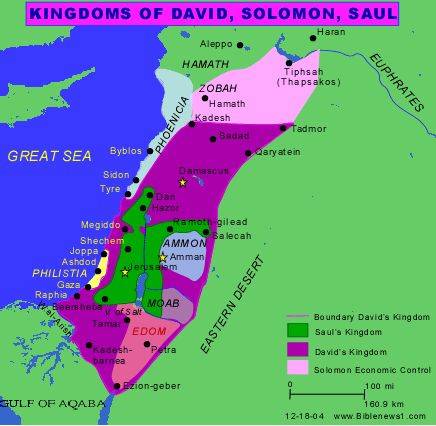 Saul, David and SolomonUnited Israel1050-950 B.C.
The Kingdom Divided
After Solomon, the nation divided. The 10 northern tribes become Israel. The 2 southern tribes become Judah

It remains like this for 200 years, until Israel is destroyed by Assyria in the 700s B.C.
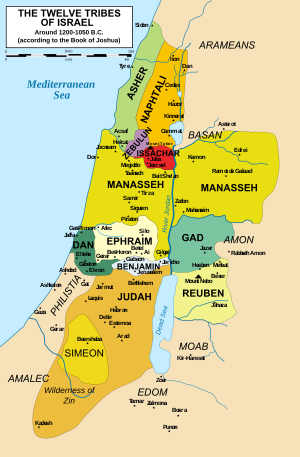 Israel and Judah
Note: The ten northern tribes are the “lost tribes” of Israel, scattered when the Assyrians conquered them (721 B.C.). 

	Judah survives.
The Assyrians
Assyrian relief showing Israelite King Jehu bowing to the Assyrian King.
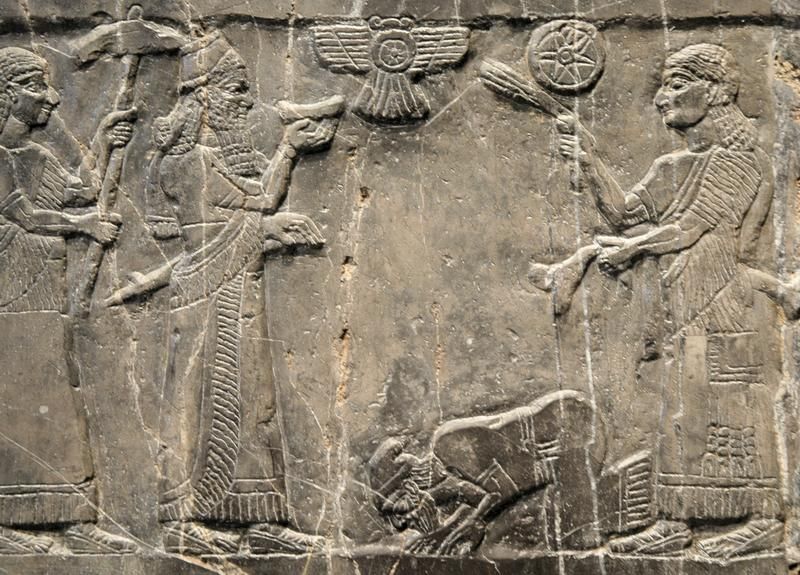 The Assyrians
The Assyrian Empire 650 B.C.
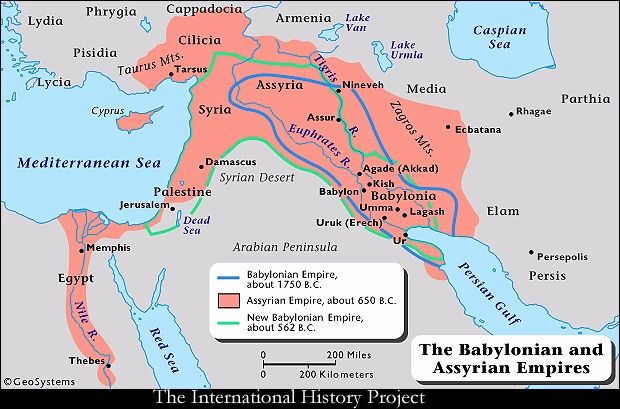 The Babylonian Exile
In 586 B.C. Judah is conquered by the Babylonians. Many are taken to Babylon as captives and slaves. They remain there for 50 years

In Jerusalem, the 1st temple (Solomon’s temple), the heart of Judaism, is destroyed. Synagogues are born during this time

During the exile, the Torah (The 5 “Books of Moses” --Genesis, Exodus, Leviticus and Numbers), is written down in its present form

Jews wait for a “Messiah” to deliver them from captivity
The Second Temple
The Persians allow Jews to return to Jerusalem and rebuild the temple. The Ark of the Covenant is kept in the Holy of Holies
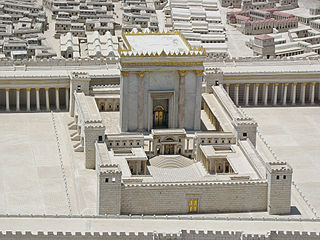 The Ark of the Covenant
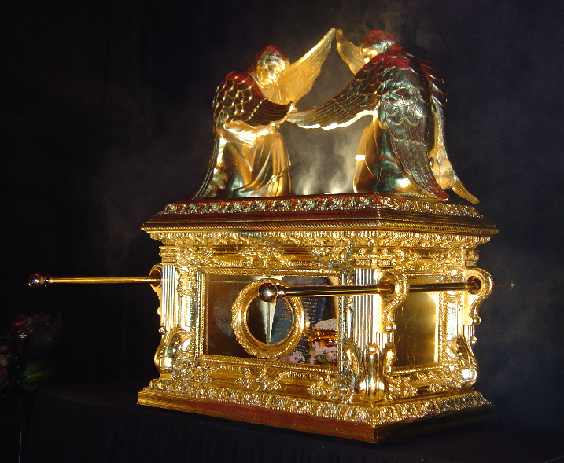 Inside:

The stone tablets given to Moses, manna from the exodus, and Aaron’s rod
Greek Conquest
In 332 B.C. Alexander the Great conquer Judah, bringing “Hellenization” (Greek learning and customs)

Jews settle throughout the Mediterranean beginning the “Diaspora”

The Maccabees overthrow the Greek rulers in 164 B.C. The story of “Hanukkah” celebrates this event
Hannukah: The 9 Pointed Menorah
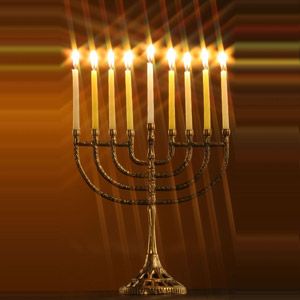 8 candles celebrate the 8 nights after the temple was liberated by the Maccabees (There was only enough oil for one night!)

Dec. 08—16 2012.
Roman Conquest
64 B.C. Jews lose their independence again

Jews pray for a “Messiah” to free them from Roman rule.  (Yeshua of Nazareth is crucified c. 29.A.D.)

In 66 A.D. full scale rebellion against Rome

In 70.A.D., the rebellion is crushed, the temple is destroyed, Jerusalem is sacked, Jews are marched into Rome as slaves

With no more temple sacrifice, Judaism becomes focused on “Synagogues” and “Rabbis”
The Arch of Titus
Roman “Arch of Titus” showing the temple treasure and Jewish captives.
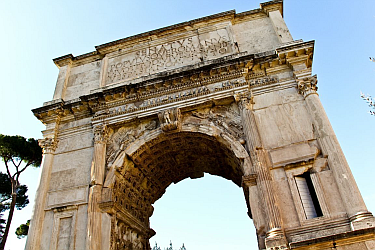 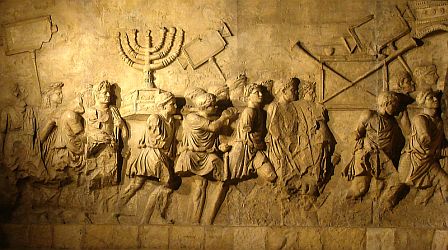 Beliefs About God
The universe is governed by God

God is indivisible

Not a physical being

The bible calls God, YHWH (“I am”)
A.K.A. The Lord (“Adonay”)

Handout – “Jewish Beliefs Notes”
The Torah
Contained in a Holy Ark

Usually 2 or 3 in a synagogue

Written on parchment scrolls

Cannot be touched

Taken out during services and read

Divided into 54 sections. One section is read each week for the year
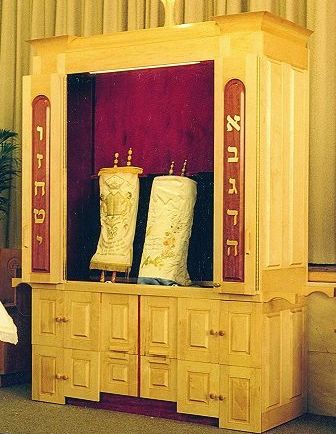 The Torah
Ark doors opened.
Rabbis
A trained scholar, teacher, interpreter of Jewish law, councillor. 
Jesus was called Rabbi by his followers

Conduct services like Bar Mitzvahs, weddings, and funerals
Keeping Kosher: Kashruth
Foods must be prepared according to a set of rules

Out: Pork, rabbit, eagle, owl, catfish, sturgeon, and any shellfish, insect or reptile are non-kosher

Strangled meats are non-kosher
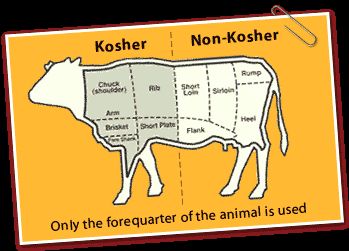 Handout – “Soul Food”
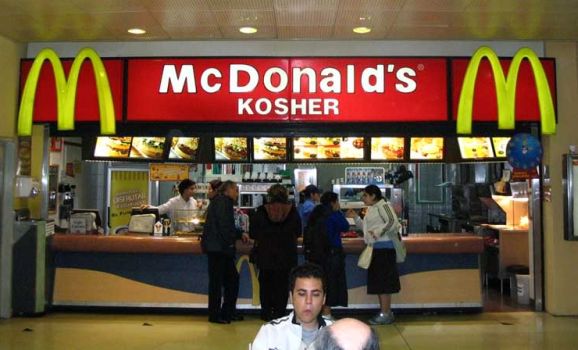 Keeping Kosher
Task
“Soul Food” Questions
Shabbat
Sunset Friday to Sunset Saturday

Go to Synagogue for Friday prayers

Candles lit to remember creation

Shabbas: Sabbath meal
Kiddush: Prayer over the wine
Challah: Egg bread

Shabbat meal in Israel (6:34)
Wine and Challah
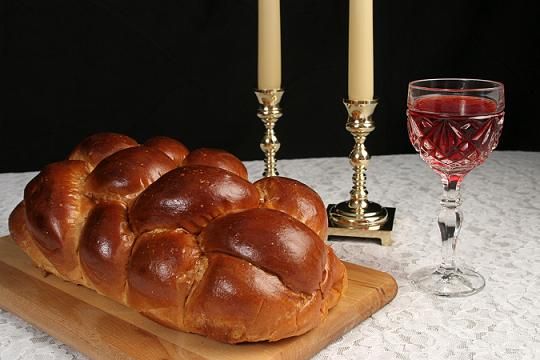 Jewish Festivals: Rosh Hashanah
Jewish New Year

Occurs around the Autumn Equinox

Ten day period of repentance

Ends with Yom Kippur: The Day of Atonement

The Shofar is sounded
Videos
How to Blow the Shofar (1:47)

How to celebrate Rosh Hashanah (2:16)

CBN The Feast of The New Year  (5:43)
Jewish Festivals: Yom Kippur
Holiest day in the Jewish Year. Fasting, prayers, abstinence. Day of Atonement for sins

Temple sanctuary (1:27) when Hebrews were still a wandering people 1250-1050 BCE

950 BCE-70CE: The High Priest used to enter the Holy of Holies on this day to pray for the sins of the Israelites

Animals were sacrificed for the sins of the people

Arthur: Is that Kosher? (11:20)
The Kohen Badol on Yom Kippur
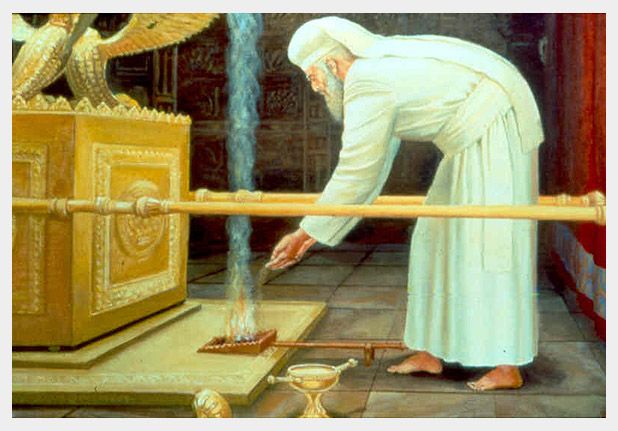 Pesach/Passover: Matzoh
Celebrates the Exodus

No leavened food for a week

Eldest son should fast on the first day

The Sedar: Ritual service and dinner held at home on first night of Passover
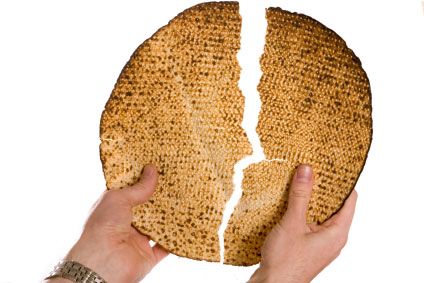 Passover Seder
Events of the Exodus are retold

How to Host a Passover Seder (5:17)

Learning about Passover with Rabbi Akselrad (4:14)
Bar/Bat Mitzvah
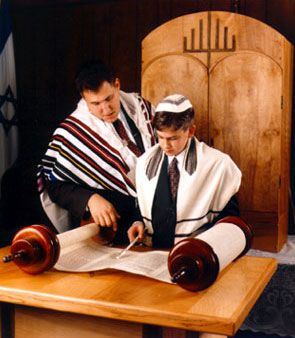 Coming of age ceremony at 13

Noam’s Bar Mitzvah (9:53)

Bat Mitzvah at Boston Temple (5:11)
Weddings
Take place under a canopy called a Chuppah

Drink from a glass of wine

Crush a glass under foot

Orthodox Jewish wedding Brooklyn NY 2005 (6:12)



Handout – “Jewish Sacred Witings”
Death
Cremation is not allowed

Burial within 24 hours if possible (like Islam)

Shiva: a seven day period of mourning

Mourners stay at home

Mirrors are covered

How to sit Shiva (2:26)



Handout – “Jewish Feasts and Celebrations”
Types of Judaism
Orthodox / Hasidic

Reform

Conservative

Reconstructionist
Zionism
Return of Jews to the Promised Land

Began in 1896 with Theodore Herzl

After the Holocaust, the state of Israel was declared in 1948

Conflict has been ongoing. . .